第十三章 全等三角形
13.1  命题与证明
WWW.PPT818.COM
学习目标
1.理解逆命题和逆定理的概念，能写出一个命题的逆命题，并会识别互逆命题.（难点）
2.了解证明的含义，通过具体例子掌握证明的步骤和书写的格式.
3.理能够判定一个命题的真假，并能进行说明，能够判定一个命题是否存在逆命题.(重点）
导入新课
情景引入
印度上流社会中很有名望的大法官拉贡纳特信奉的是这样一种哲学：“好人的儿子一定是好人；贼的儿子一定是贼。”这种以血缘关系来判断一个人德行的谬论害了不少好人。
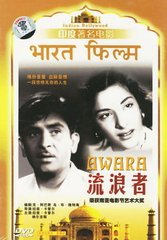 推论要有依据，没有正确依据的推论，得出的结论是不可靠的，甚至是错误的.
真命题与假命题
一
讲授新课
想一想  材料中提到的命题是否正确？
    好人的儿子一定是好人；贼的儿子一定是贼。
真命题与假命题的定义 
正确的命题称为真命题，错误的命题称为假命题.
注意
（1）要说明一个命题是真命题，可以用逻辑推理的方法加以论证.
（2）要说明一个命题是假命题，只要举出一个例子，符合该命题给出的条件，但是不符合该命题的结论，那么这个命题就是假命题.
典例精析
例1 下判断下列命题是真命题还是假命题：
（1）一个角的补角只有一个；
（2）两个邻补角的平分线互相垂直；
（3）如果a2=b2，那么a=b；
（4）互为余角的两个角都是锐角.
假命题
真命题
假命题
真命题
判断真假命题时要注意与前面学习过的有关公理、定理相比较，看看它们的条件和结论是否一致，如果一致就是真命题，如果不一致就是假命题.
提示
互逆命题（定理）
二
观察与思考
对于平行线，我们知道：
两条直线被第三条直线所截，
两条直线被第三条直线所截，
如果同位角相等，那么这两条直线平行.
如果两条直线平行，那么同位角相等.
条件
结论
结论
条件
想一想 在这两个命题中，其中一个命题的条件和结论，与另一个命题的条件和结论有怎样的关系？
互逆命题
像这样，一个命题的条件和结论分别为另一个命题的结论和条件的两个命题，称为互逆命题.
逆命题
在两个互逆的命题中，如果我们将其中一个命题称为原命题，那么另一个命题就是这个原命题的逆命题.
证明与举反例
三
证明
要说明一个命题是真命题，则要从命题的角度出发，根据已学过的基本事实、定义、性质和定理等，进行有理有据的推理.这种推理的过程叫做证明.
d
典例精析
例2 证明：平行于同一条直线的两条直线平行.
   已知：如图，直线a，b，c，a∥c，b∥c.
      求证：a∥b.
1
a
证明：如图，作直线d，分别于直线a，b，c相交.
2
c
∵a∥c（已知），
3
∴∠1=∠2（两直线平行，同位角相等）.
b
∵b∥c（已知），
∴∠2=∠3（两直线平行，同位角相等）.
∴∠1=∠3（等量代换）.
∴a∥b（同位角相等，两直线平行）.
即平行于同一条直线的两条直线平行.
像这样用文字叙述的命题的证明，应当按照下列步骤进行：
第一步，依据题意画图，将文字语言转换为符号（图形）语言.
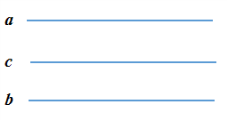 第二步，根据图形写出已知、求证.
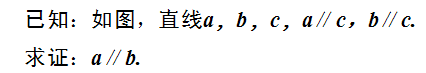 第三步，根据基本事实、已有定理间证明.
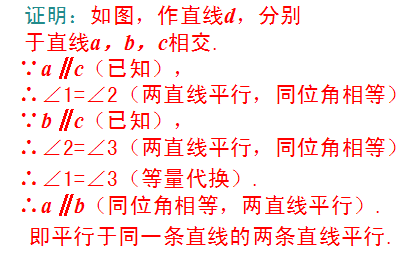 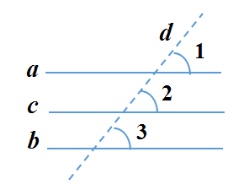 举反例
要说明一个命题是假命题，只要举出一个反例即可.
练一练
判断下列命题是真命题还是假命题，若是假命题请举一个反例加以说明．
(1)两个角的和是180°，则这两个角是邻补角；
(1)假命题．例如：两条直线平行，同旁内角的和为180°，但它们不是邻补角．
(2)一组对边平行，另一组对边相等的四边形是平行四边形；
(2)假命题．例如：等腰梯形中，两底互相平行，两腰相等，但它不是平行四边形．
F
E
D
B
1
3
2
4
C
A
A．因为AB∥CD，所以∠1=∠3
当堂练习
1．如图所示，下面证明正确的是               (    )
B
B．因为∠2=∠4，所以AB∥CD
C．因为AE∥CF，所以∠2=∠4
D．因为∠1=∠4，所以AE∥CD
A
D
1
4
3
2
B
C
2.如图所示，完成下列证明过程.
①∵∠1=∠2(已知)，∴  __  ∥ ___   (                                                          )．
AD
BC
内错角相等，两直线平行
②∵∠3=∠4(已知)，∴_____∥_____    
(                                                  ).
AB
CD
内错角相等，两直线平行
∠ABC
③∵_________+_________ =180°，∴AB∥CD.
∠BCD
3.请你写出下列命题的逆命题．并判断真假性，若是假命题，请举出一个反例．
(1)如果a能被4整除，那么a一定是偶数；
如果a是偶数，那么a能被4整除．假命题．反例：如a=2是偶数，但2不能被4整除．
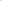 (2)若|a|=|b|，则a=b.
若a=b，则|a|=|b|.真命题.
C
F
E
A
B
D
4.如图所示，在△ABC中，D，E，F分别为AB，AC，BC上的点，且DE∥BC，EF∥AB．求证：∠ADE=∠EFC．
证明：∵DE∥BC(已知)，
∴∠ADE=∠B(两直线平行．同位角相等)．
又∵EF∥AB(已知)，
∴∠EFC=∠B(两直线平行，同位角相等)．
∴∠ADE=∠EFC(等量代换)．
课堂小结
真命题与假命题的定义 
正确的命题称为真命题，错误的命题称为假命题.
互逆命题
像这样，一个命题的条件和结论分别为另一个命题的结论和条件的两个命题，称为互逆命题.
逆命题
在两个互逆的命题中，如果我们将其中一个命题称为原命题，那么另一个命题就是这个原命题的逆命题.
证明
要说明一个命题是真命题，则要从命题的角度出发，根据已学过的基本事实、定义、性质和定理等，进行有理有据的推理.这种推理的过程叫做证明.
举反例
要说明一个命题是假命题，只要举出一个反例即可.